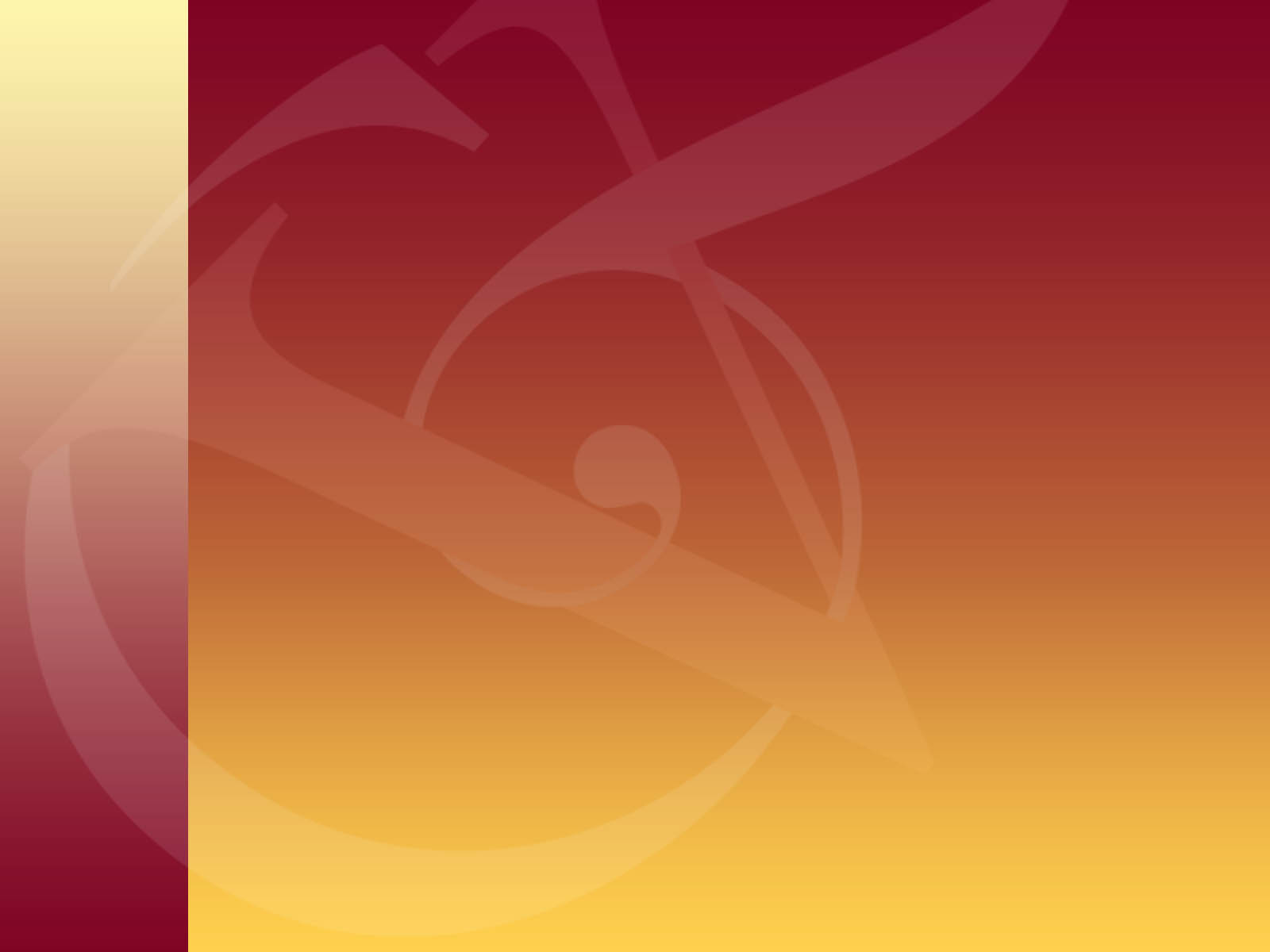 Программа(система учебно-методических комплектов)«Предшкольная пора»
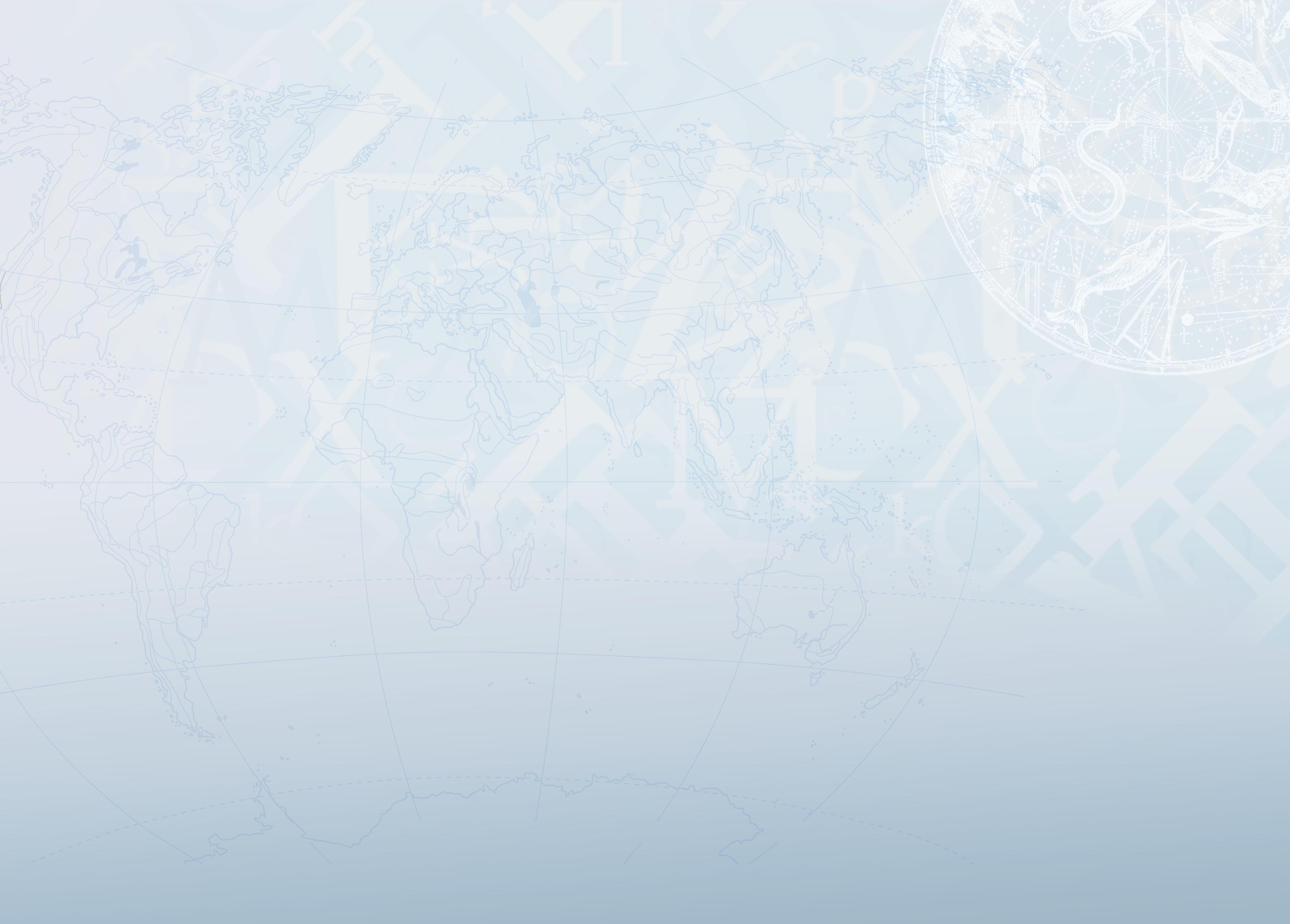 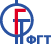 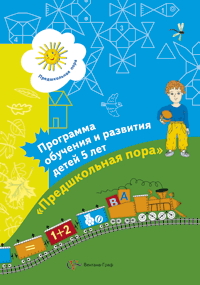 Программа комплексного обучения и развития детей 5–6 лет (система УМК ) 
«Предшкольная пора»
Руководитель программы — чл.-корр. РАО, доктор педагогических наук, 
профессор Н.Ф. Виноградова

Программа поможет воспитателям, педагогам и родителям подготовить ребенка к обучению в школе. Она реализует две основные цели: социальную (обеспечение возможности единого старта шестилетних первоклассников) и педагогическую (развитие личности ребенка старшего дошкольного возраста, формирование его готовности к систематическому обучению).
Особое внимание уделено развитию речи и психических процессов: мышления, внимания, воображения и т.д.

«Предшкольная пора» 
     Программа обучения и развития детей 5 лет

«Предшкольное образование. Региональная модель»    Сборник научно-практических материалов

«Формирование школьно-значимых функций в условиях  
    вариативности моделей подготовки детей к школе. 
    Диагностика школьно-значимых функций»    Методическое пособие

«Календарно-тематическое планирование занятий с           дошкольниками: региональный опыт». 
    Методическое пособие
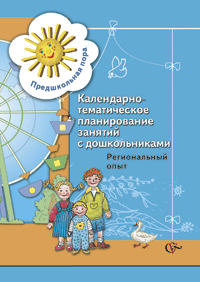 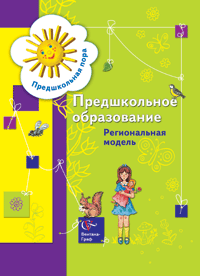 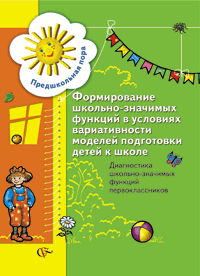 [Speaker Notes: 6= 3_4_2]
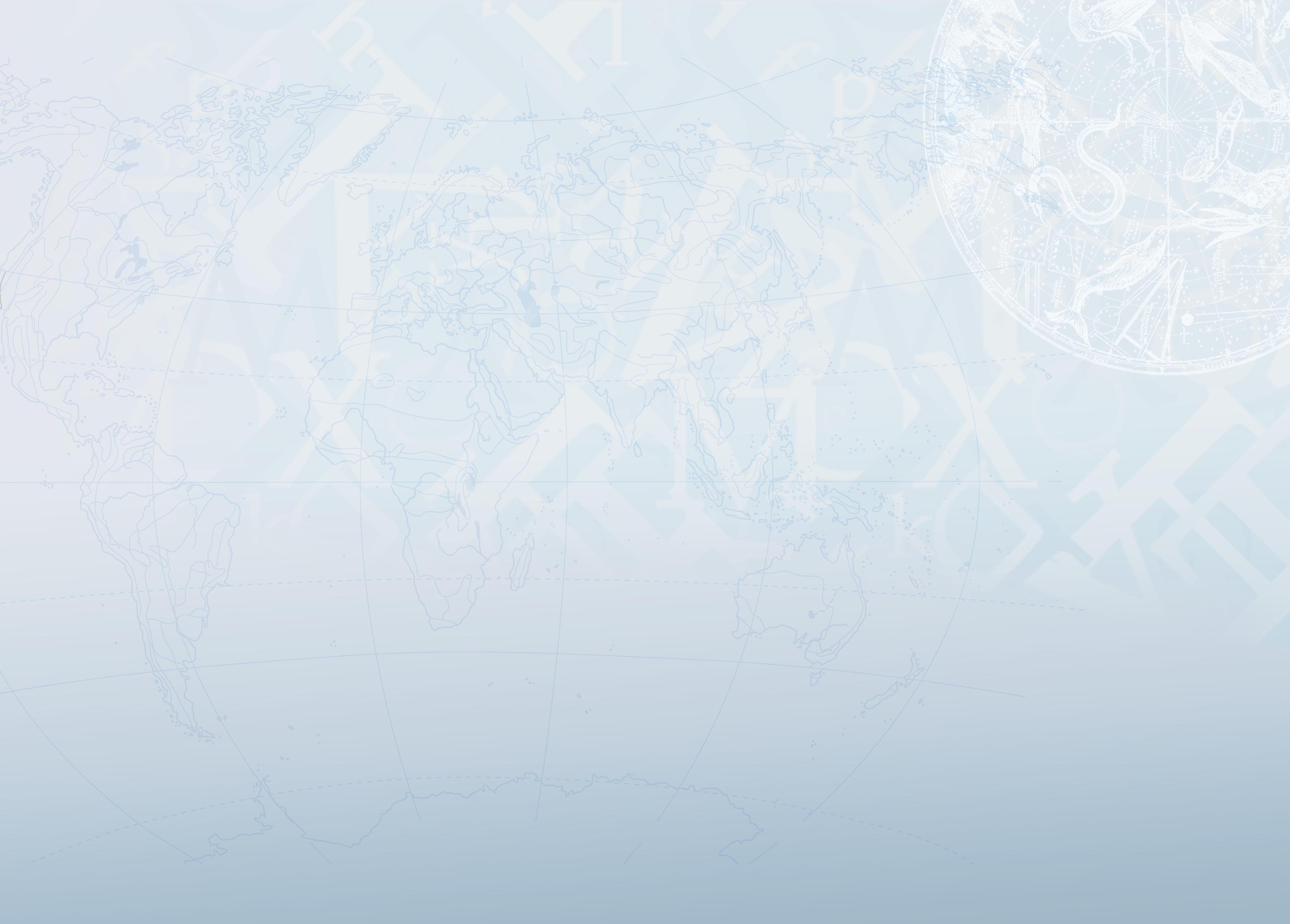 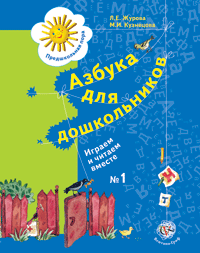 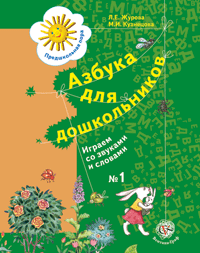 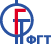 Программа комплексного обучения и развития детей 5–6 лет (система УМК)
«Предшкольная пора»
Руководитель программы — чл.-корр. РАО, доктор педагогических наук, профессор Н.Ф. Виноградова

Коммуникация. Чтение художественной литературы

Азбука для дошкольников
   «Играем со звуками и словами». Рабочие тетради № 1, 2
   «Играем и читаем вместе». Рабочие тетради № 1, 2
   «Касса букв. Русский алфавит». Дидактическое пособие

«Придумай и расскажи» 
     Дидактические материалы и методическое пособие
    Электронный образовательный ресурс для НООД с детьми 5-7 лет

«Готовимся к школе» 
     Пособие для будущих первоклассников

«Путешествуем по сказкам»
    Настольные игры
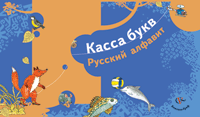 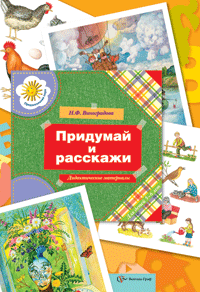 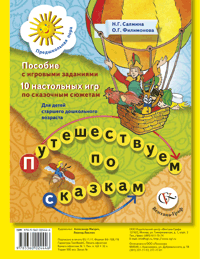 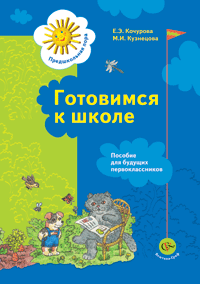 [Speaker Notes: 6= 3_4_2]
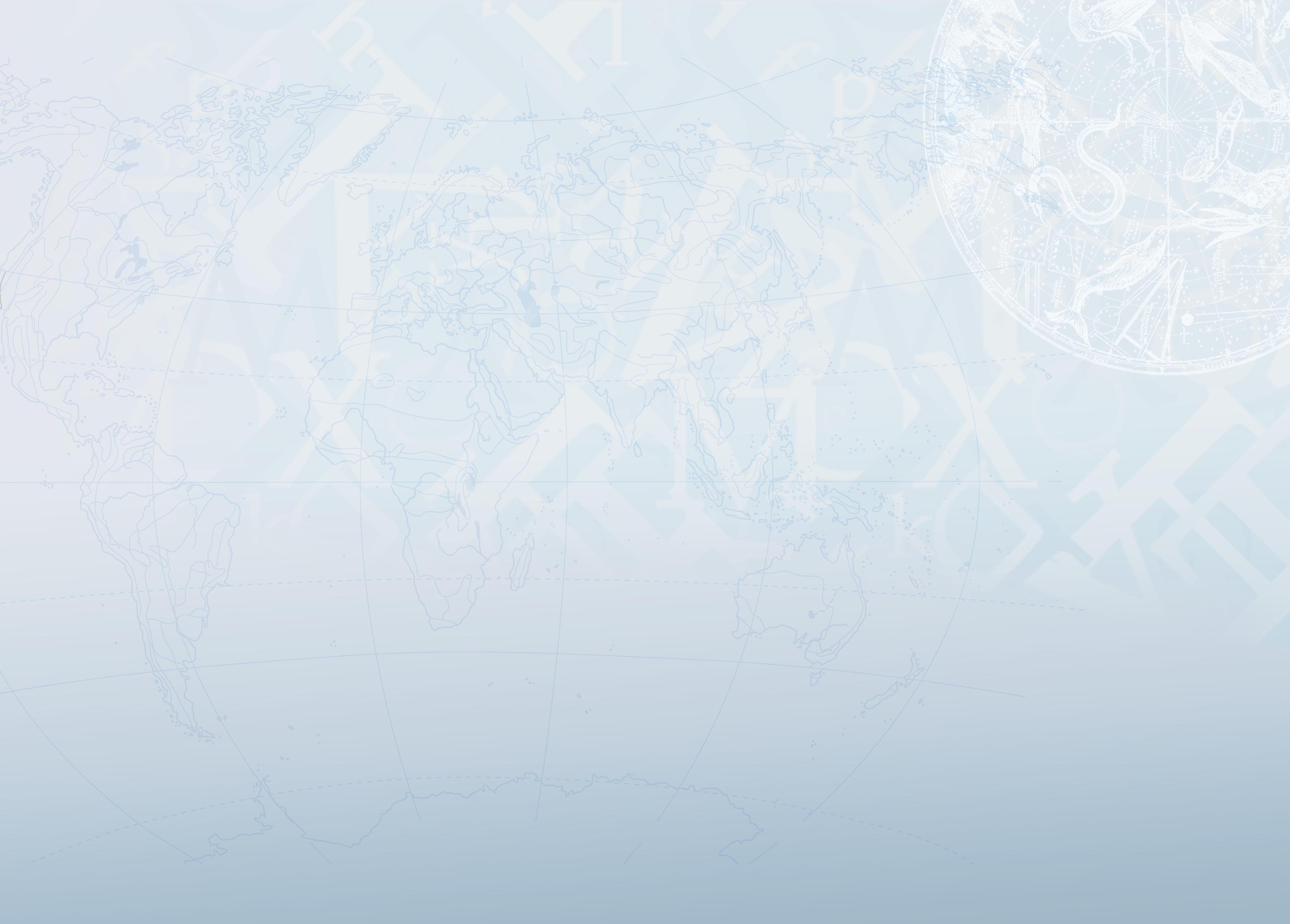 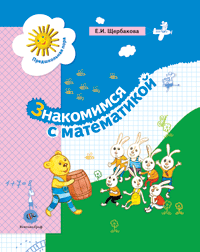 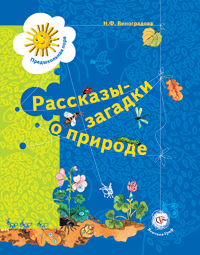 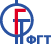 Программа комплексного обучения и развития детей 5–6 лет (система УМК) 
«Предшкольная пора»
Руководитель программы — чл.-корр. РАО, доктор педагогических наук, профессор Н.Ф. Виноградова

Познание

«Знакомимся с математикой»
    Развивающее пособие для детей старшего дошкольного возраста

Учимся думать
   «Что это такое?». Пособие для детей
   «Что за чем следует?». Пособие для детей (в двух частях) 
   «Что с чем объединяется?». Пособие для детей (в двух частях)
   «Что, как и с чем связано?». Пособие для детей (в двух частях)

«Рассказы-загадки о природе» 
     Книга для детей

Удивительные превращения
   «Детям о секретах вещества»
   «Детям о секретах земного притяжения»
   «Детям о секретах механической энергии»
   Рабочие тетради
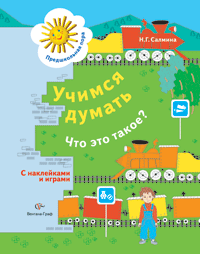 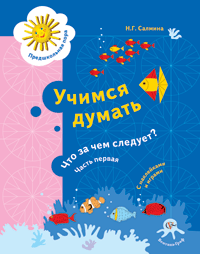 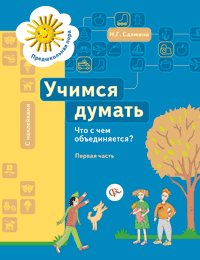 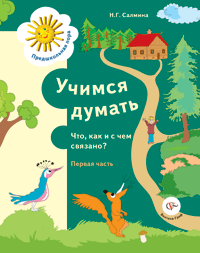 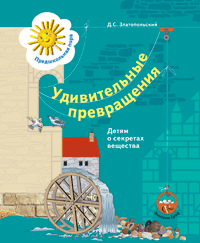 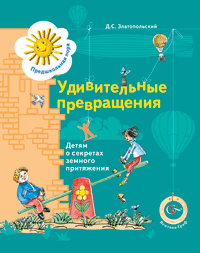 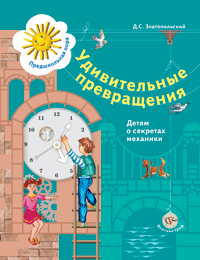 [Speaker Notes: 6= 3_4_2]
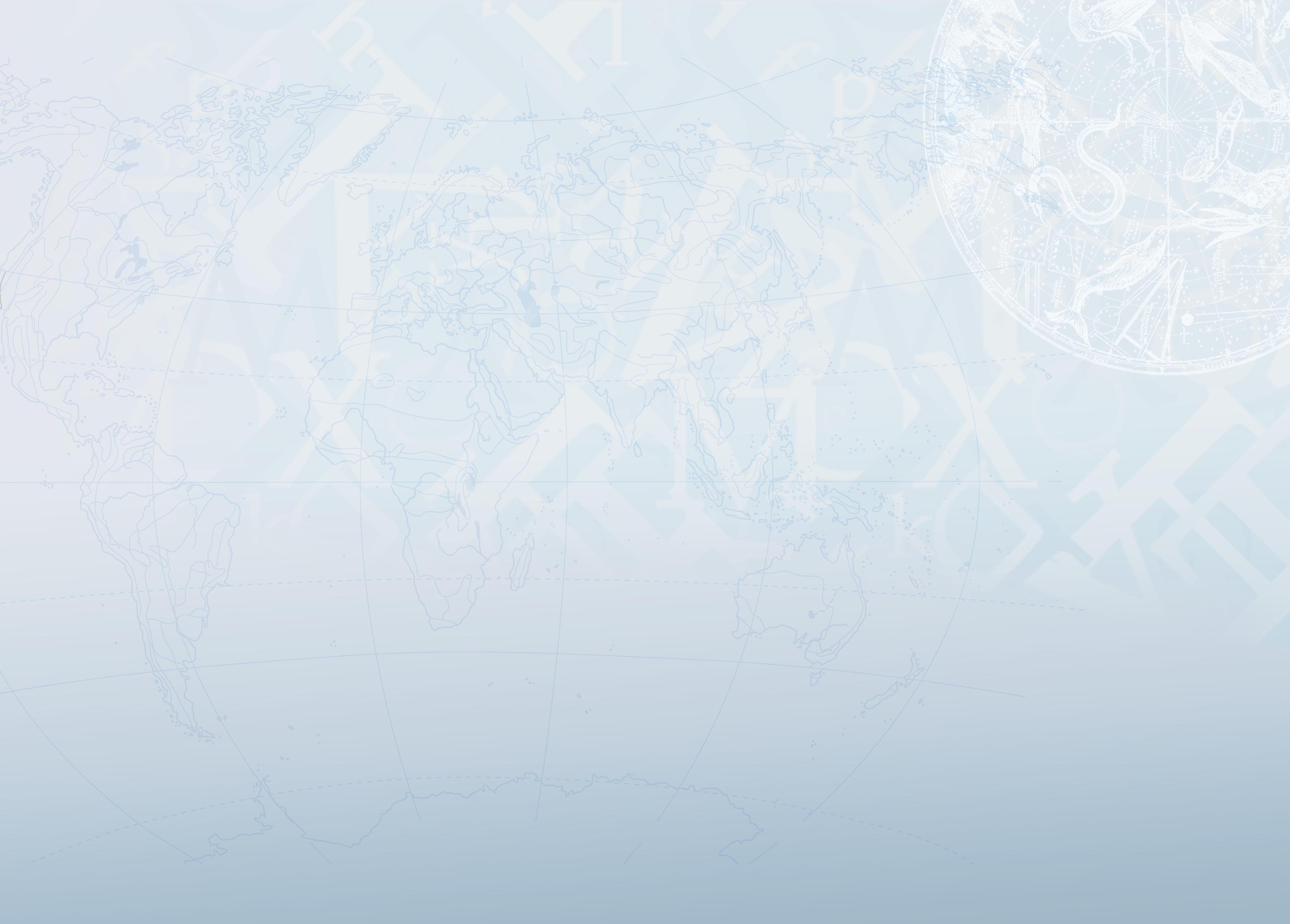 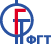 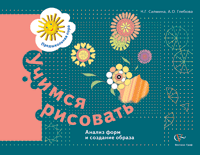 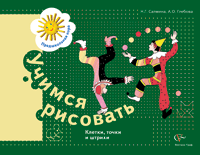 Программа комплексного обучения и развития детей 5–6 лет (система УМК)
«Предшкольная пора»
Руководитель программы — чл.-корр. РАО, доктор педагогических наук, профессор Н.Ф. Виноградова



Художественное творчество

Учимся рисовать 
    «Анализ форм и создание образа»
    «Клетки, точки и штрихи» 
    «Рисование, аппликация и лепка»
    «Графика, живопись и народные промыслы»
      Рабочие тетради

Умелые ручки 
    «Рисуем по звездам»  Рабочие тетради № 1, 2
    «Рисуем по сетке»  Рабочие тетради (альбомы) № 1, 2
    «Форма и штриховка»  Рабочая тетрадь (альбом)
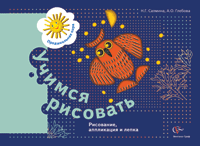 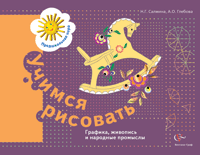 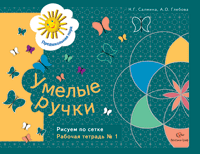 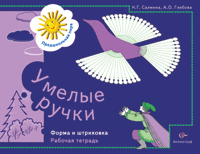 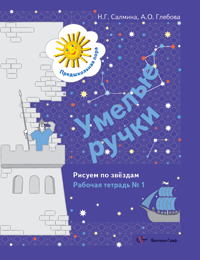 [Speaker Notes: 6= 3_4_2]
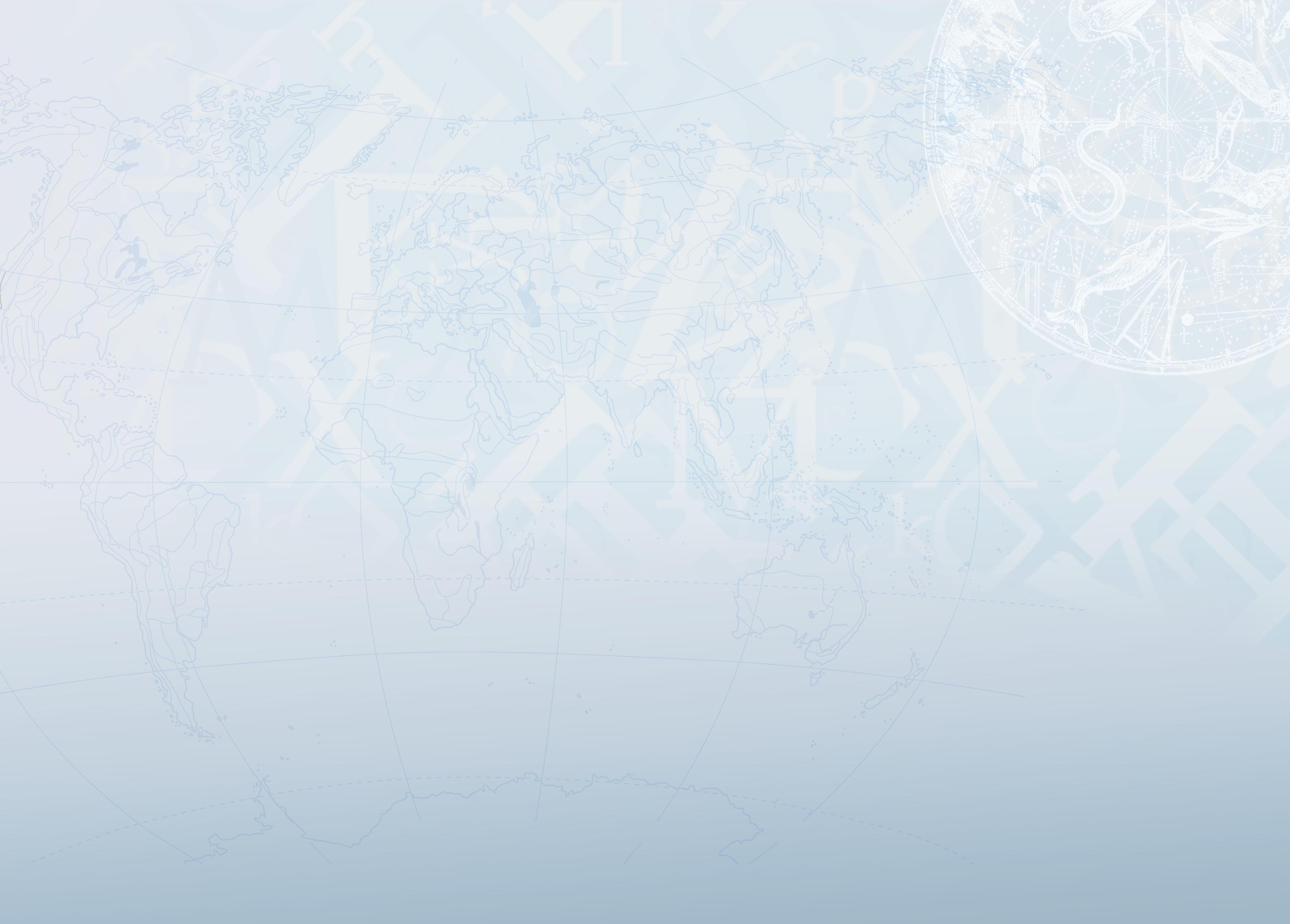 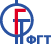 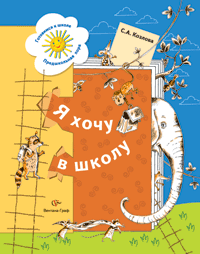 Программа комплексного обучения и развития детей 5–6 лет (система УМК) 
«Предшкольная пора»
Руководитель программы — чл.-корр. РАО, доктор педагогических наук, профессор Н.Ф. Виноградова


Социализация

    «Я хочу в школу»
    «Я и моя семья» 
    «Я и мои друзья»
      Рабочие тетради
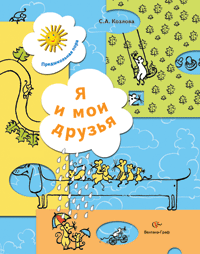 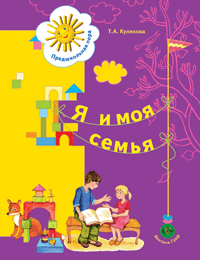 [Speaker Notes: 6= 3_4_2]
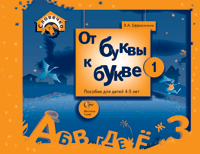 Cерия «Словечко»
Автор серии — Л.А. Ефросинина

Серия «Словечко» представляет собой комплект пособий, которые помогут родителям и педагогам целенаправленно и последовательно развивать речь, мышление, внимание и память дошкольников 3–6 лет, а также  сформировать графические навыки, необходимые ребенку в дальнейшем при обучении письму. Все пособия могут быть использованы в дошкольных учреждениях разного типа, в подготовительных группах и классах, в семейном обучении. 

•  «Рассмотри, раскрась, расскажи»
     Альбомы рисунков для детей 3–4, 4–5, 5–6 лет 
•  «Слушаем, рассматриваем, рассказываем»
     Пособия для детей 3–4, 4–5, 5–6 лет 
•  «Учимся говорить»
     Словарь в картинках для детей 3–4 лет 
•  «От буквы к букве»
     Пособие для детей 4–5 лет  (в трех частях)   
•  «За словом слово»
     Пособие для детей 5–6 лет (в двух частях)
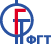 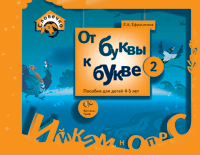 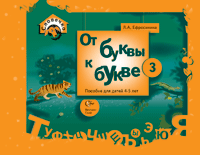 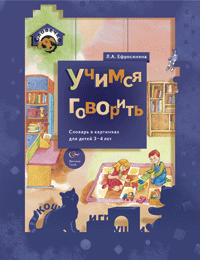 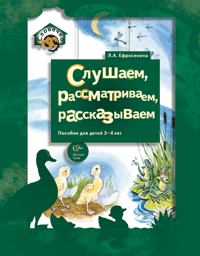 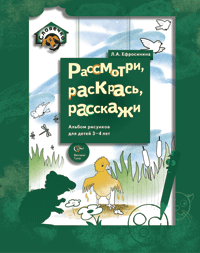 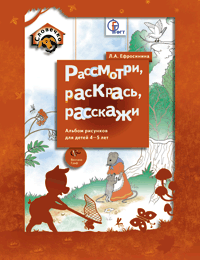 [Speaker Notes: 6= 3_4_2]
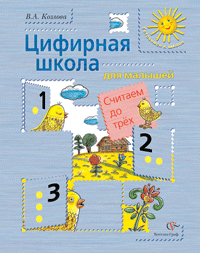 Комплект пособий
«Математика для малышей»
Автор комплекта — 
доктор педагогических наук, профессор В.А. Козлова

Пособия предназначены для формирования у дошкольников начальных математических представлений о составе числа, обозначении его цифрой, простейших равенствах и неравенствах.

•  «Считаем до трех»
    Учебное пособие для детей младшего дошкольного  возраста 
    
•  «Считаем до пяти»
    Учебное пособие для детей среднего дошкольного  возраста 
    
•  «Считаем до десяти»
    Учебное пособие для детей среднего дошкольного возраста 
    
•  «Складываем и вычитаем в пределах десяти»
    Учебное пособие для детей старшего дошкольного возраста
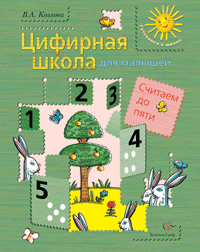 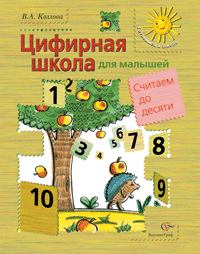 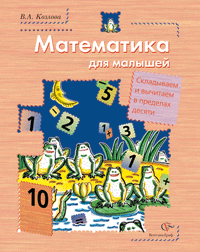 [Speaker Notes: 6= 3_4_2]